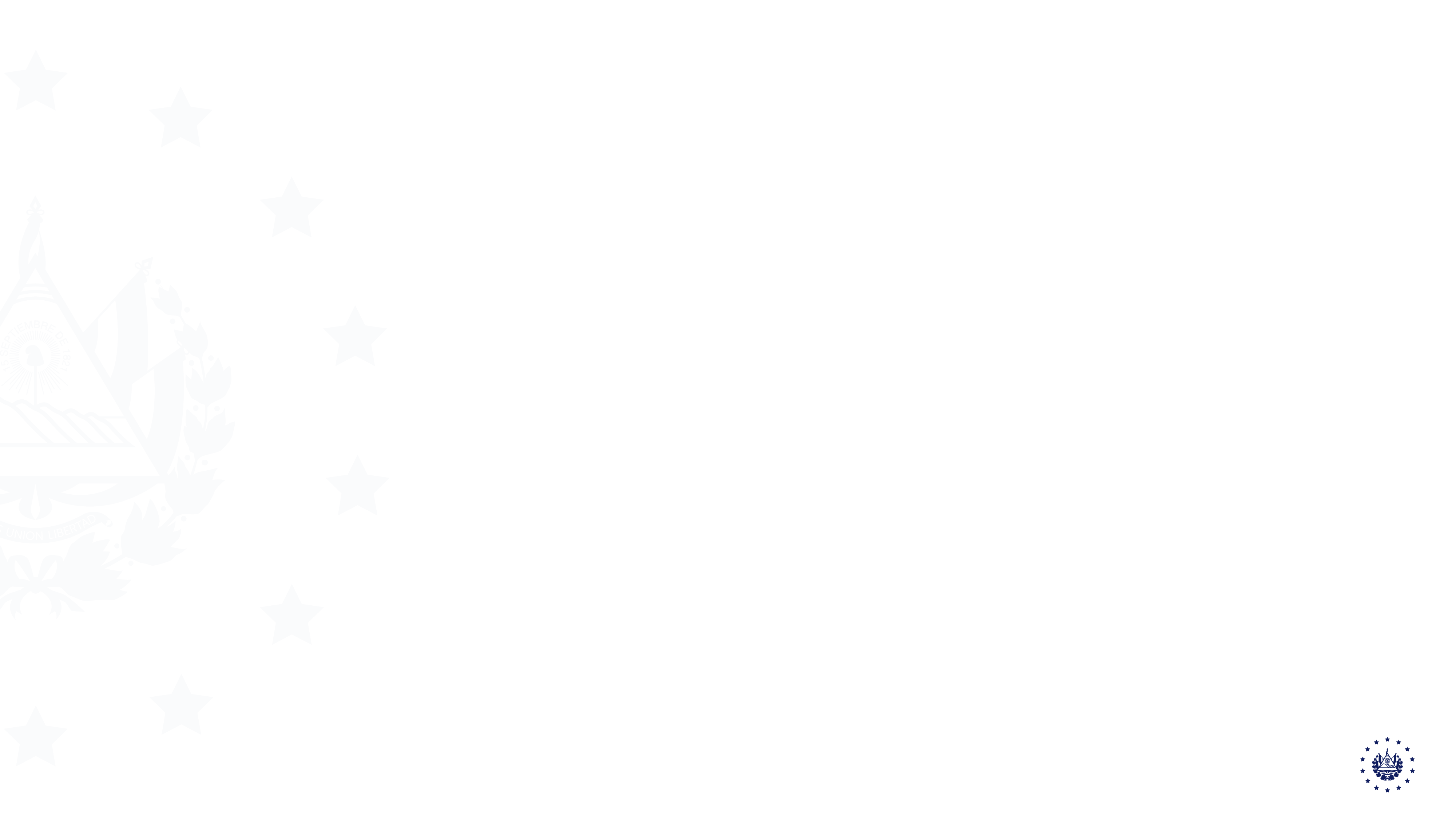 INSPECCIONES A LOS OPERADORES
Presentador:
 Lic. José Luis Reyes Zelaya
Jefe de Unidad de Estupefacientes
DNM
Noviembre 2023
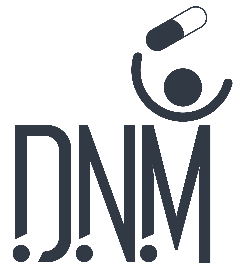 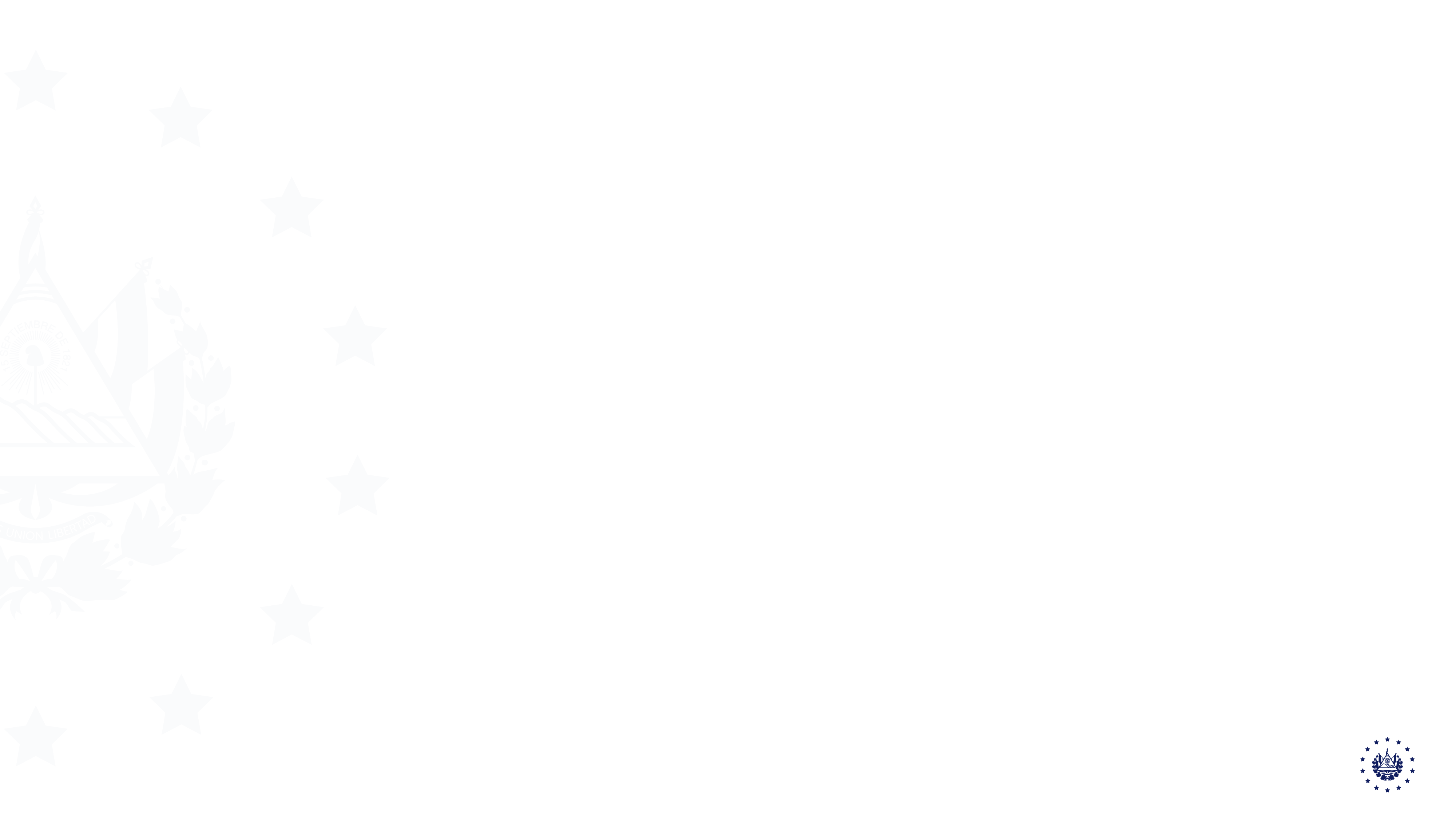 BASE LEGAL
Convenciones de Naciones Unidas de 1961, 1971, 1988 y sus enmiendas 
Ley de Medicamentos: Art. 6 literales “d”, “e” y “q”. 
Reglamento General de Ley de Medicamentos: Art. 1, 35, 103, 106 y 116. 
Decreto Legislativo No. 417: Art. 25 y 27. 
Reglamento de Estupefacientes, Psicotrópicos, Precursores, Sustancias, Productos Químicos y Agregados. 
Ley Reguladora de las Actividades Relativas a las Drogas.
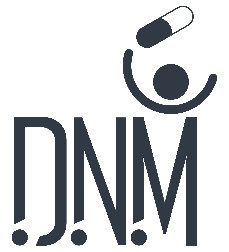 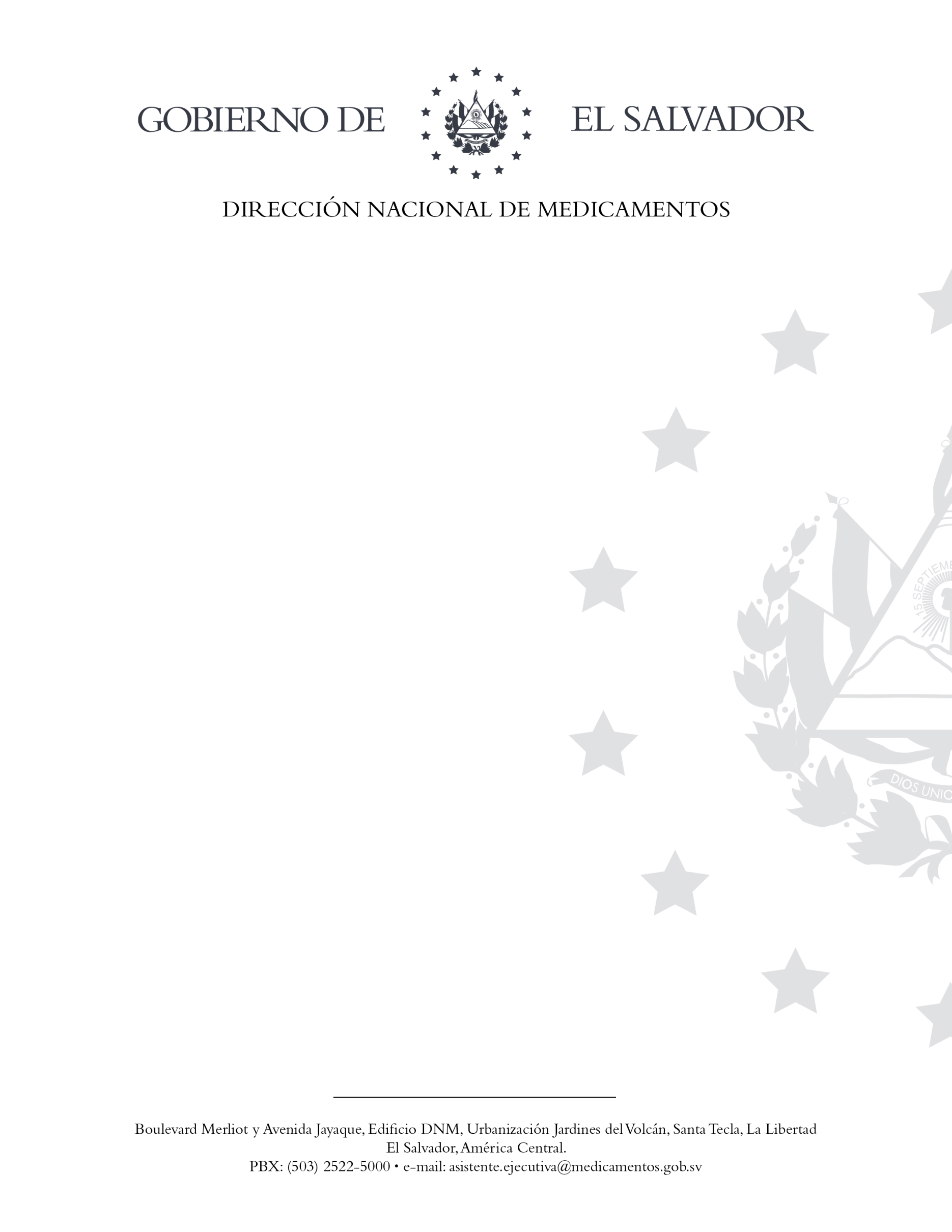 QUE REGULAMOS EN EL SALVADOR
Importación y exportación:
Emisión de permisos de importación y exportación 
Ingreso de sustancias y productos al país
Fabricación: Se realizan inspecciones rutinarias de control de uso de materias primas y comercialización de productos terminados
Almacenaje y Distribución: se realizan inspecciones con el objeto de verificar cumplimiento de BPA y Distribución
Comercialización: Como parte de los controles las empresas tienen que reportar de forma mensual las entradas y salidas de sus inventarios.
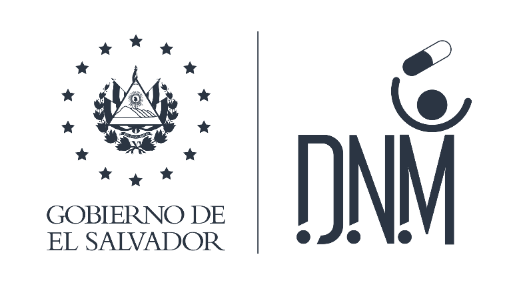 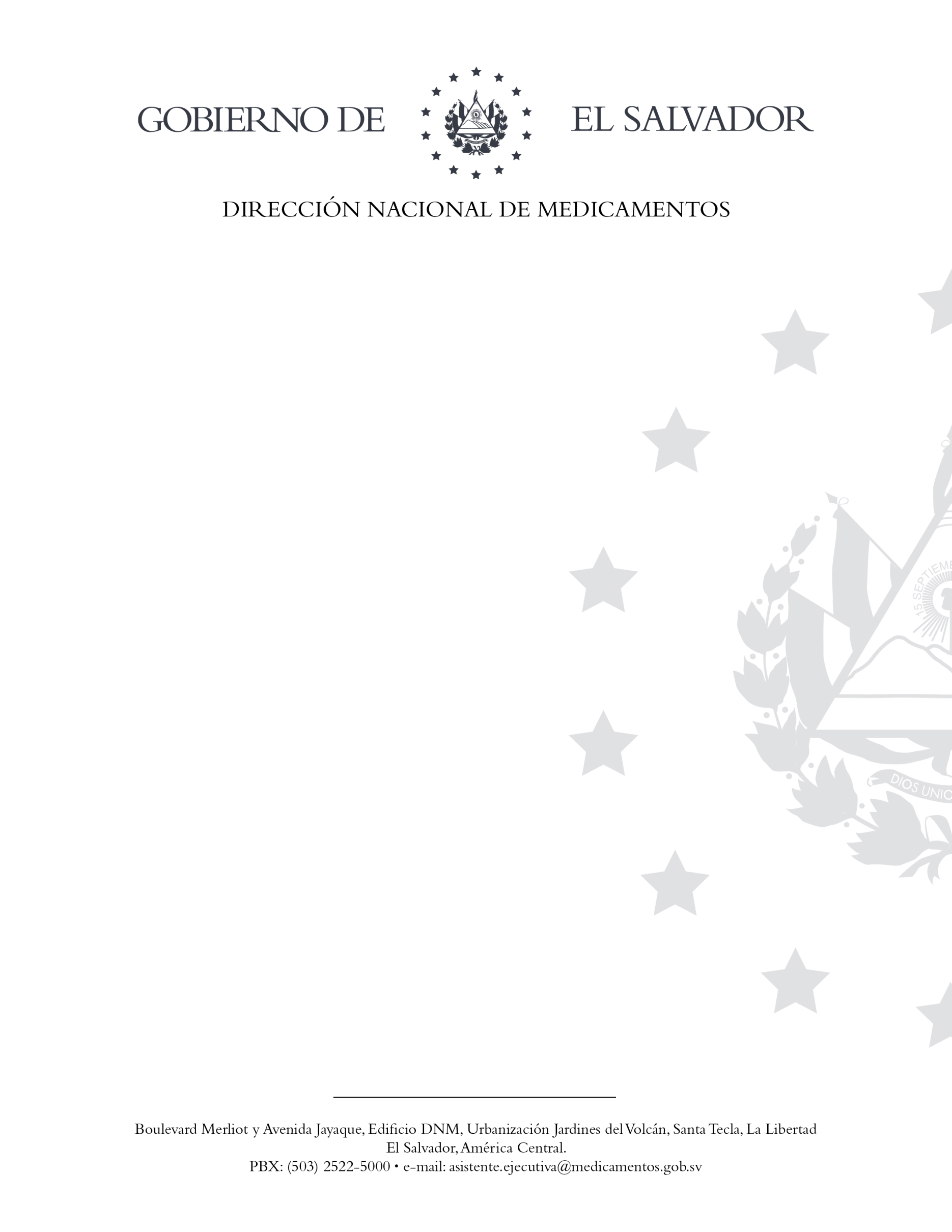 CONTROL DE SUSTANCIAS Y PQ
Requisitos para Autorización:
El importador se registra en la DNM.
Solicita autorización para cada importación a la DNM.
Notifica a DNM, el ingreso a bodega del producto importado dentro de las  72 Horas posteriores al ingreso del mismo.
Registra el ingreso del producto en el medio de control de entradas y salidas de la empresa o persona natural que importa.
Remite vía correo electrónico a la DNM, importaciones, compras y uso de Productos Químicos para revisión y autorización.
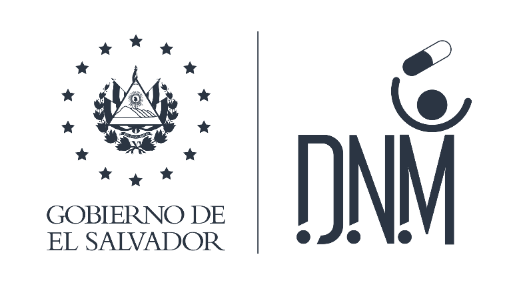 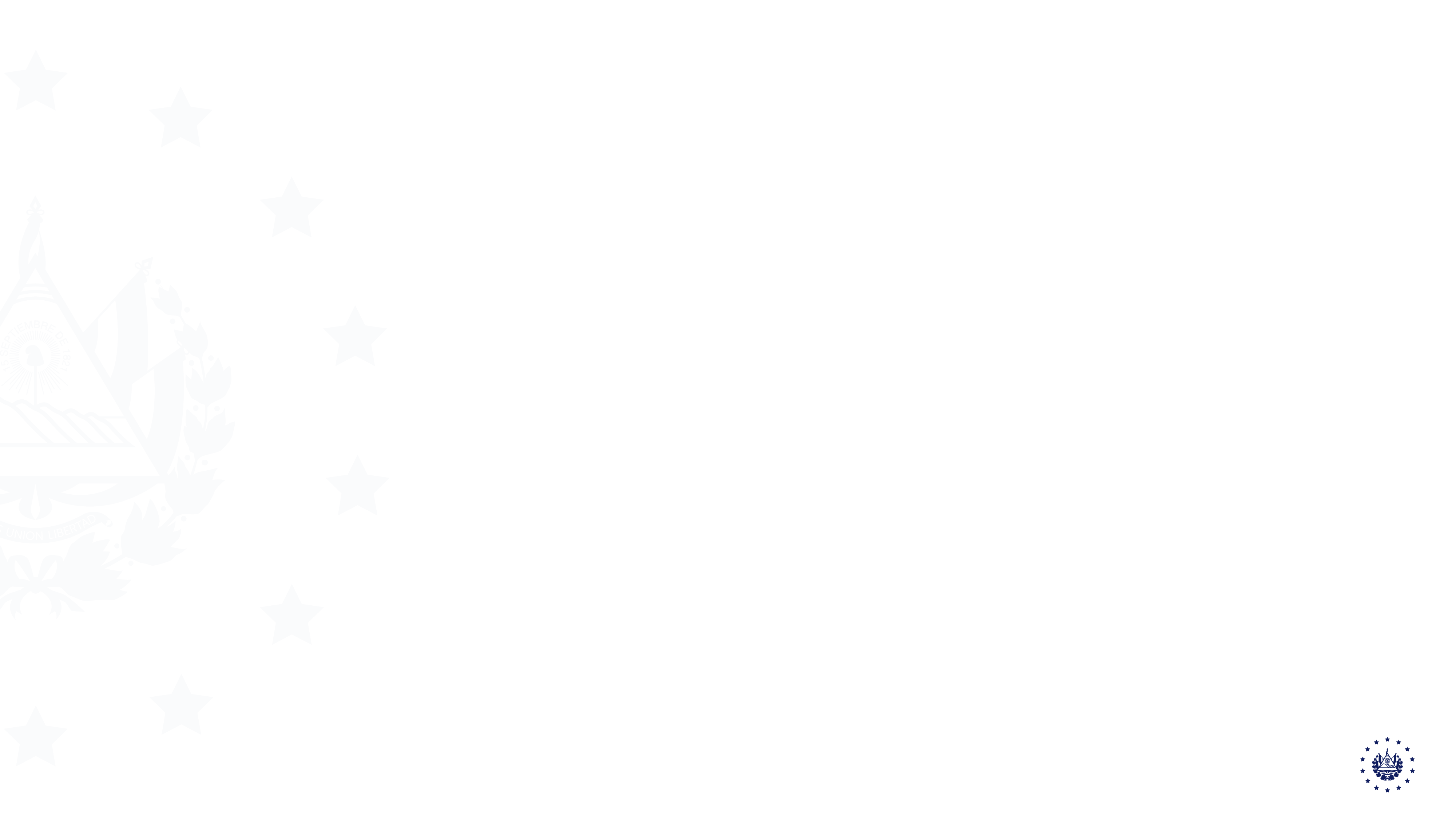 Experiencias en investigaciones
Seguimiento
Inspecciones
Fabricantes de productos ilegales especialmente productos higiénicos de uso en casa
Se han identificado comercialización y exportaciones con irregularidades
Uso de materias primas no reportadas en movimientos mensuales
Comercialización a usuarios sospechosos
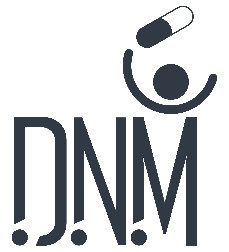 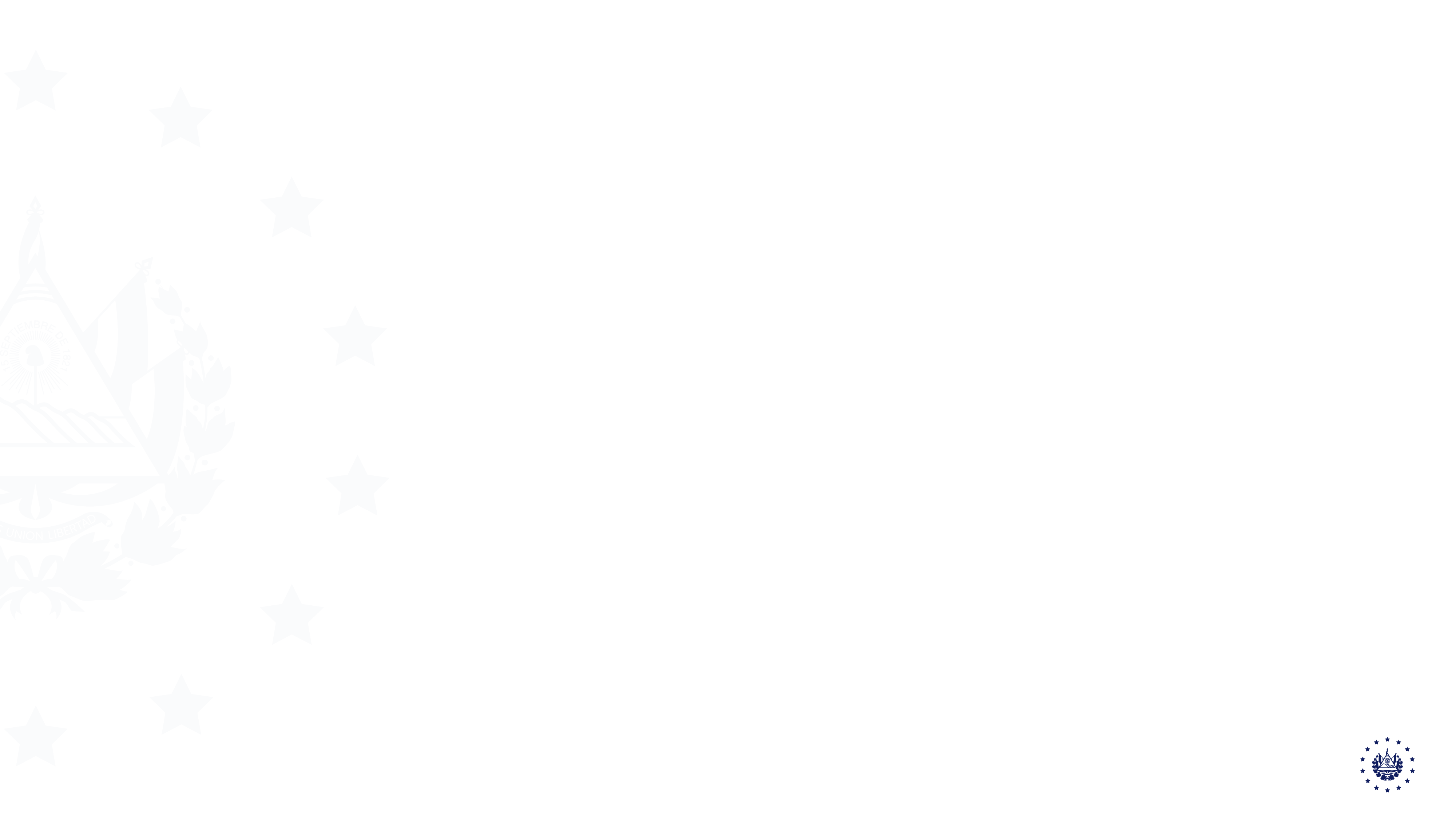 MUCHAS GRACIAS
Lic. José Luis Reyes Zelaya
Jefe de la Unidad de Estupefacientes
Dirección Nacional de Medicamentos
Correo: jose.reyes@medicamentos.gob.sv
Teléfono: (503) 2522 5017
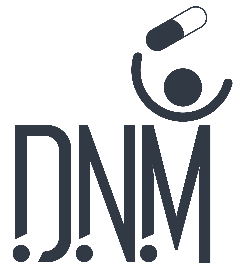